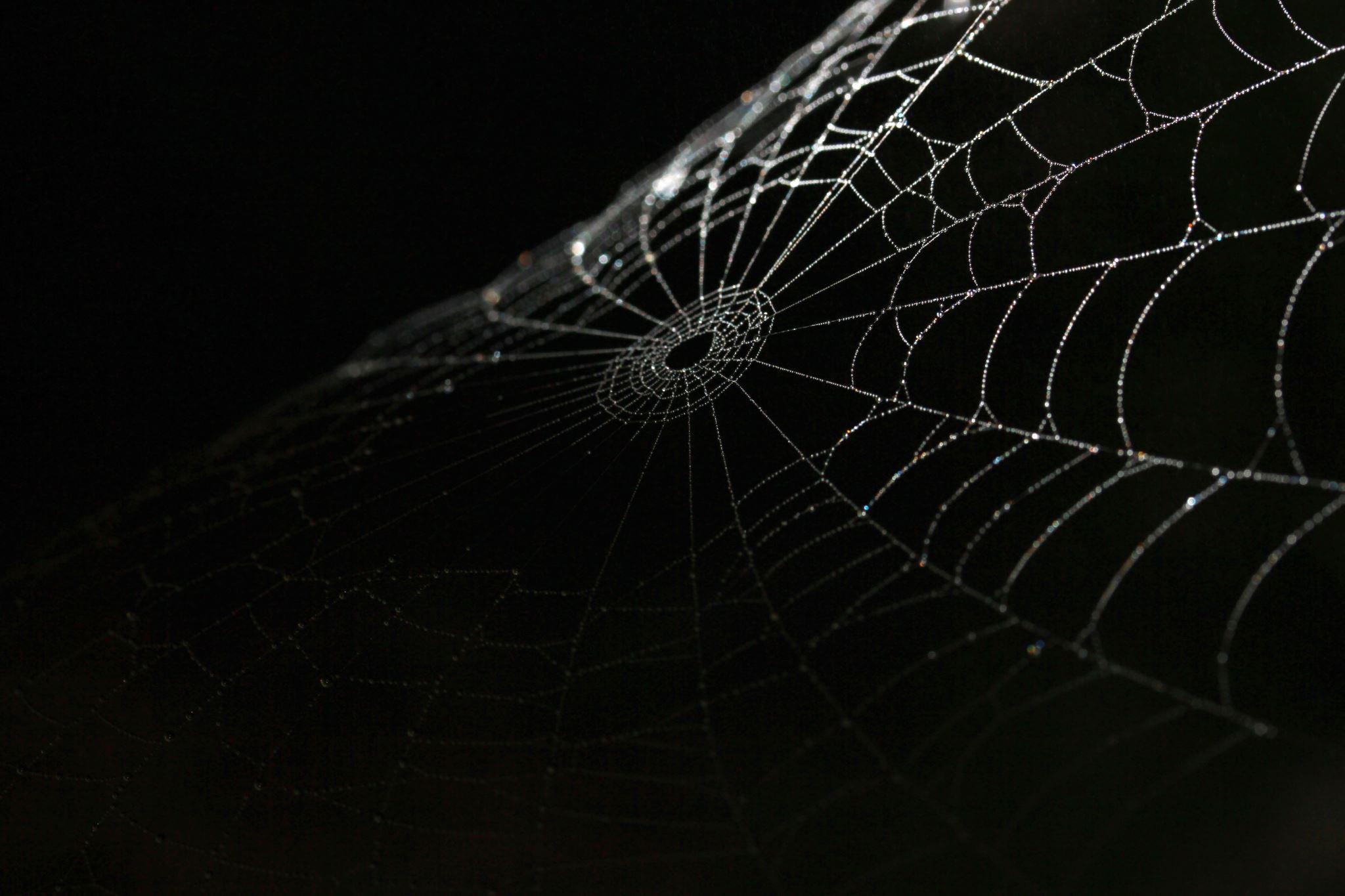 Walt Whitman’s:A Noiseless Patient Spider
Tre Robosky
Pre-Reading Analysis
I initially assumed this poem would be about conformity, relating the spider being noiseless and patient to someone who thinks outside of the box shrinking away and hiding their ideas in order to abide by societal standards.
The main word I struggled with was promontory, which is a point of high land that juts into a large body of water. Any lines that I struggled with I figured out using context clues and a quick search for definitions.
Poem
A noiseless patient spider,
I mark’d where on a little promontory it stood isolated,
Mark’d how to explore the vacant vast surrounding,
It launch’d forth filament, filament, filament, out of itself,
Ever unreeling them, ever tirelessly speeding them.

And you O my soul where you stand,
Surrounded, detached, in measureless oceans of space,
Ceaselessly musing, venturing, throwing, seeking the spheres to connect them,
Till the bridge you will need be form’d, till the ductile anchor hold,
Till the gossamer thread you fling catch somewhere, O my soul.
Summary
“A Noiseless Patient Spider” is about Whitman’s soul desiring to use his skills to build a web of connections with people, and how, in his pursuit of this goal, his soul is akin to a spider. Lost and detached in the world, waiting for it’s moment to accomplish its goal and create its web.
Imagery – “I mark’d where on a little promontory it stood isolated.” Whitman’s use of vivid language paints a picture in the reader’s head.Personification – Whitman compares his soul to a living being, capable of standing. “And you O my soul where you stand.”Repetition- Whitman’s repeating of filament emphasizes the spider’s small threads that connect into it’s bridge “It launch’d forth filament, filament, filament, out of itself.”Oxymoron – Whitman’s use of surrounded and detached contradict each other, surrounded implying a crowded environment, while detached implies being alone.Hyperbole – When Whitman describes the spider as being “in measureless oceans of space”, he is heavily exaggerating how much space there is.
Poetic Devices
How does the poem make sense?
Given what we known about Whitman and his ideas, the poem describes how his Transcendentalist ideals of non conformity leaves him waiting, feeling isolated, for the right time to present his art. The feelings of isolation within the poem could be tied to the repeated rejection of Leaves of Grass.